স্বাগতম اهلا و سهلا
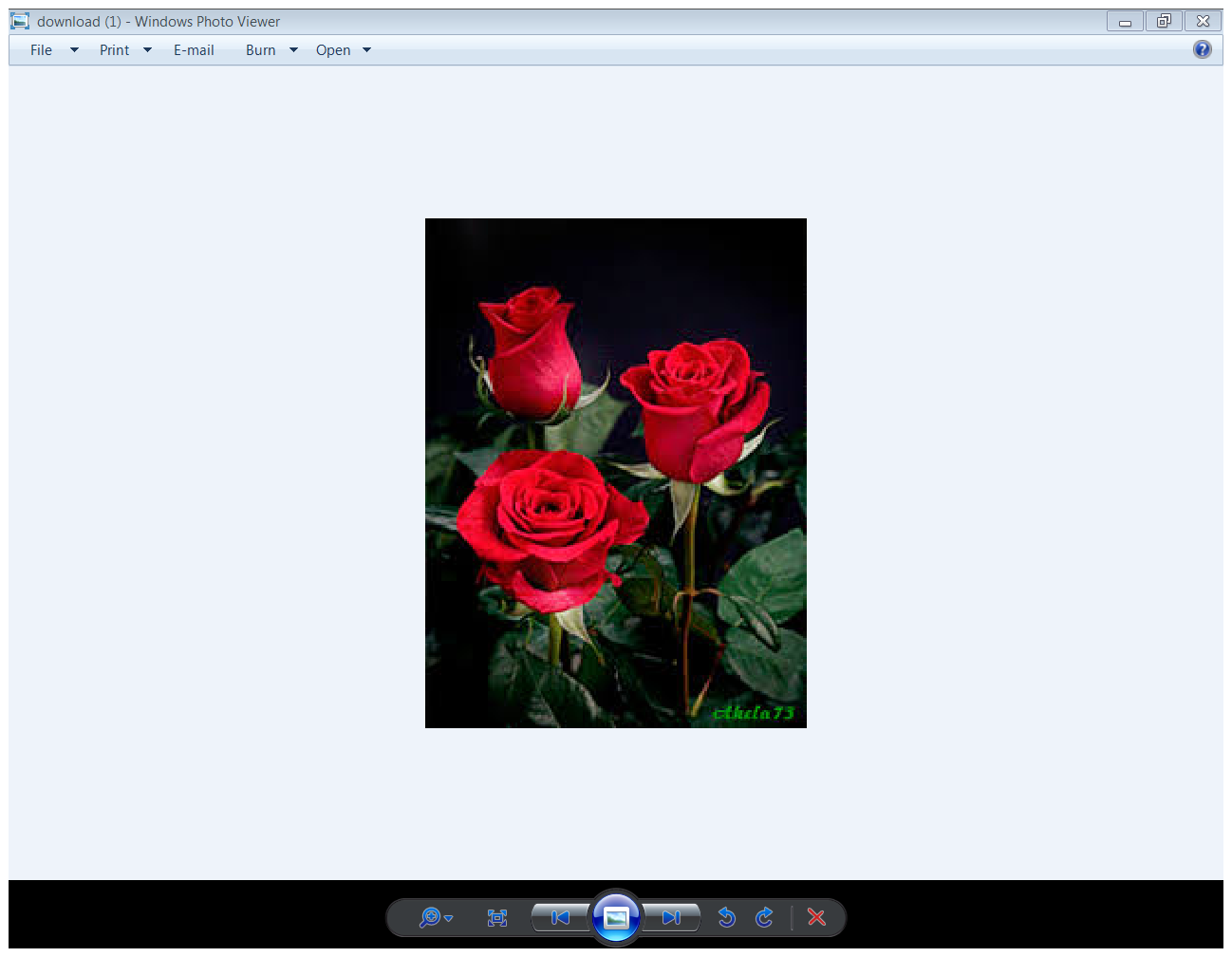 Barakat Ullah, 01714338932
14 October 2019
শিক্ষক পরিচিতিتعريف المعلم
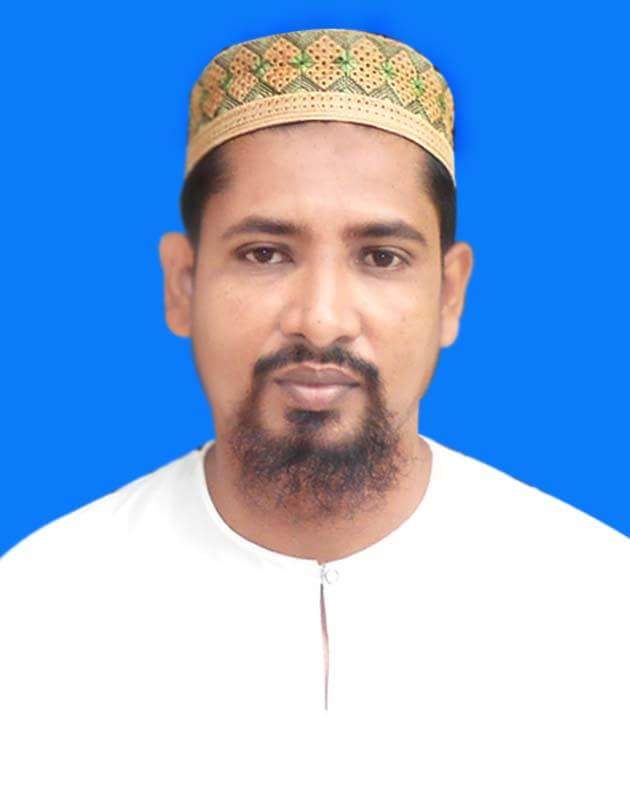 محمد بركت الله
مساعد مؤلفى (العربى)
المدرسة الفاضل القاسمية الصديقية 
برام ساندربور
حاجى غنج- ساند بور-
الجوال: ٠١٧١٤٣٣٨٩٣٢
التاريخ: ١٠-٠٨-٢٠١٩
মুহাম্মদ বরকত উল্লাহ , সহকারী মৌলভী
রামচন্দ্রপুর কাসেমিয়া ছিদ্দিকিয়া ফাযিল মাদ্রাসা
হাজিগঞ্জ, চাঁদপুর, মোবাইল নং -০১৭১৪৩৩৮৯৩২
ই-মেইল- miazient.barakat@gmail.com
Barakat Ullah, 01714338932
14 October 2019
পাঠ পরিচিতিتعريف الدرس
শ্রেণি: দাখিল 9ম ও 10ম
বিষয়: আরবী 2য় পত্র
পাঠ: পঞ্চম
সময় – ৫০ মিনিট
الصف التاسع والعاشر للداخل-
الموضوع: قواعد اللغة العربية-
 الدرس الخامس-
الوقت : ٥٠
Barakat Ullah, 01714338932
14 October 2019
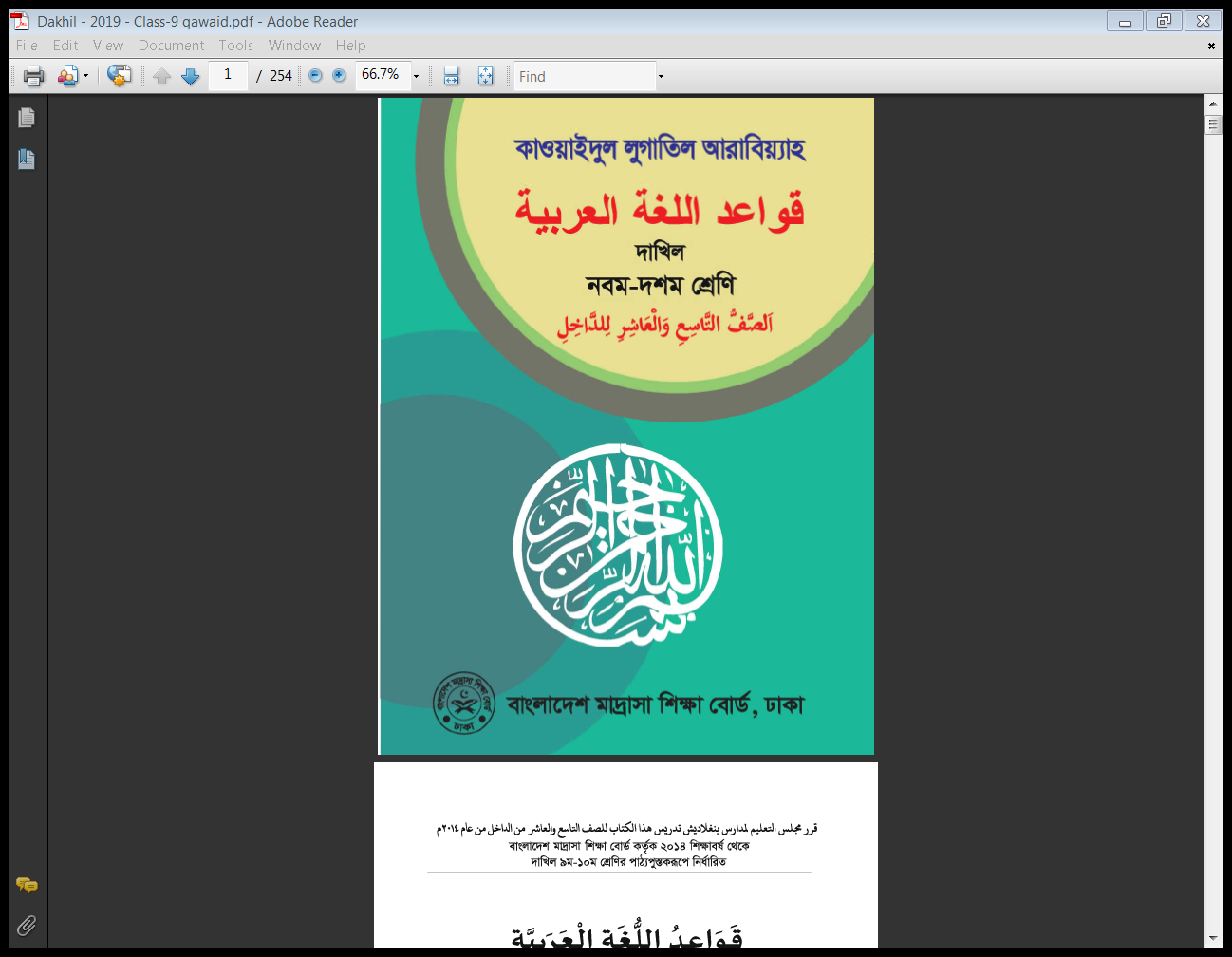 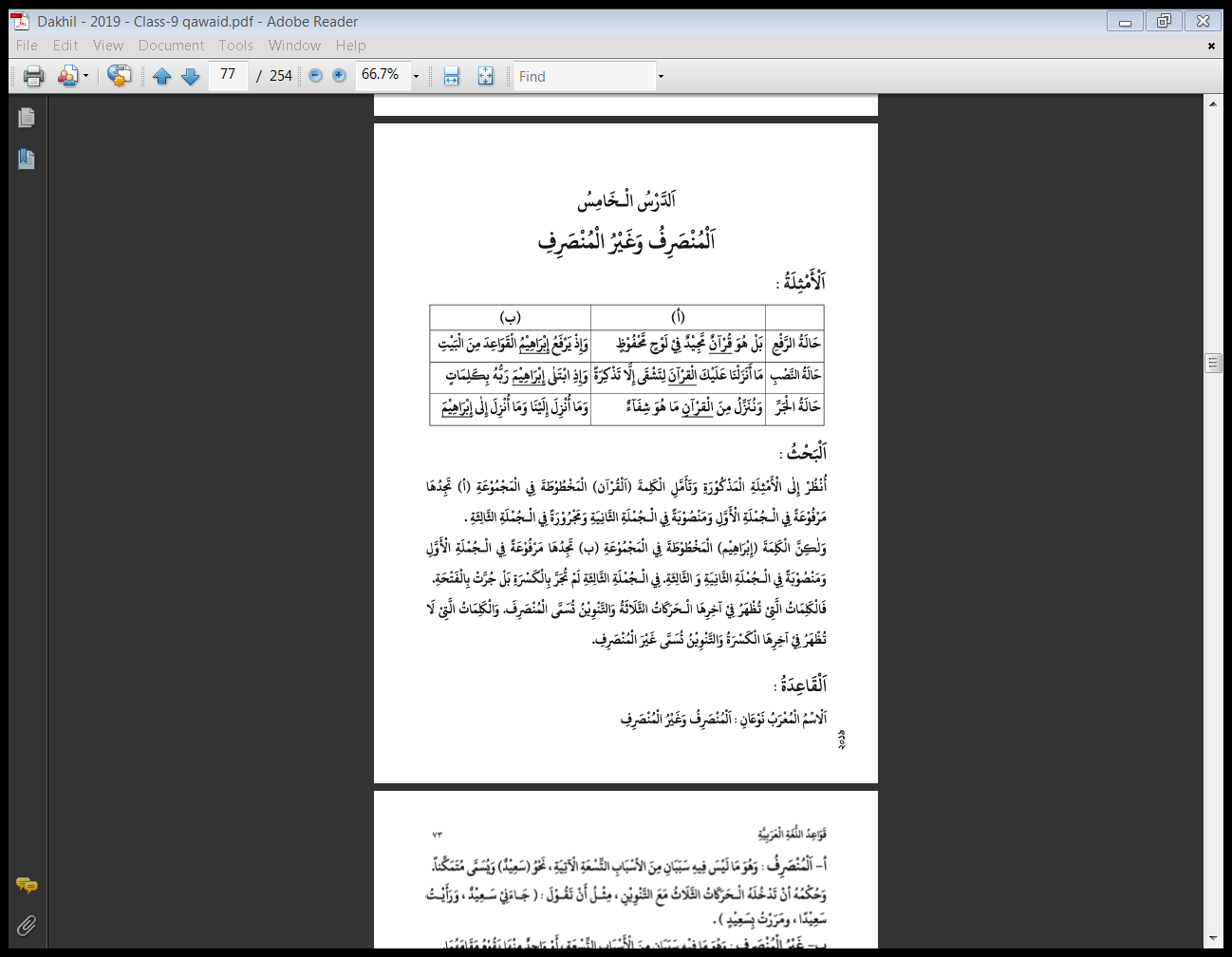 ছবিগুলো দেখে  নাম বলانظروا الصور و قولوا -
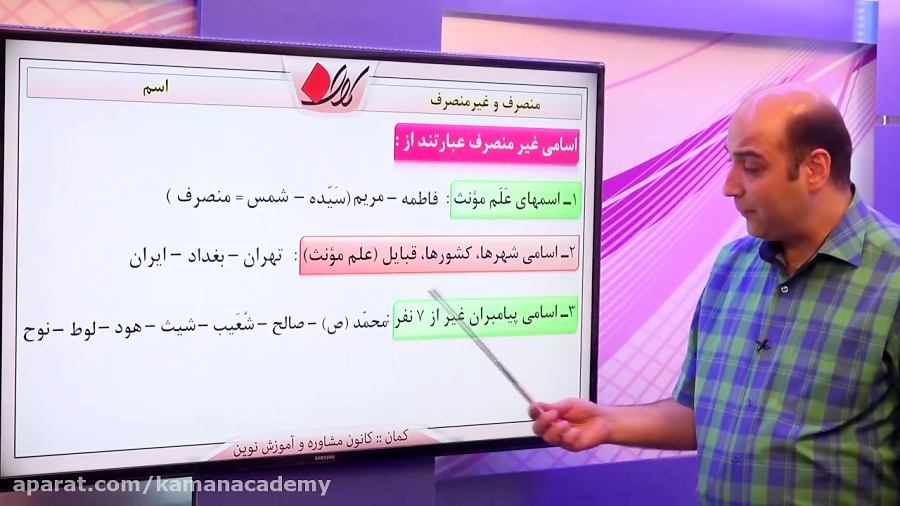 معرب এর প্রকারের আলোচনা
Barakat Ullah, 01714338932
14 October 2019
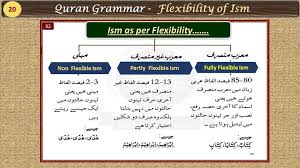 معرب এর প্রকারের আলোচনা
Barakat Ullah, 01714338932
14 October 2019
اعلان الدرس
আজকের পাঠের বিষয়
غير منصرف
Barakat Ullah, 01714338932
14 October 2019
শিখনফল تنافع العلم
يمكن ان يقول تعريف غير منصرف-
غير منصرف পরিচয় বলতে পারবে।
1.
يمكن ان يقول اسباب منع صرف-
 منع صرف সবব কয়টি; তা বলতে পারবে।
২.
يمكن ان يقول حكم غير منصرف-
 غير منصرف এর হুকুম বলতে পারবে।
৩.
Barakat Ullah, 01714338932
14 October 2019
শুদ্ধভাবে পড়    تقرأ بالصحيحة-
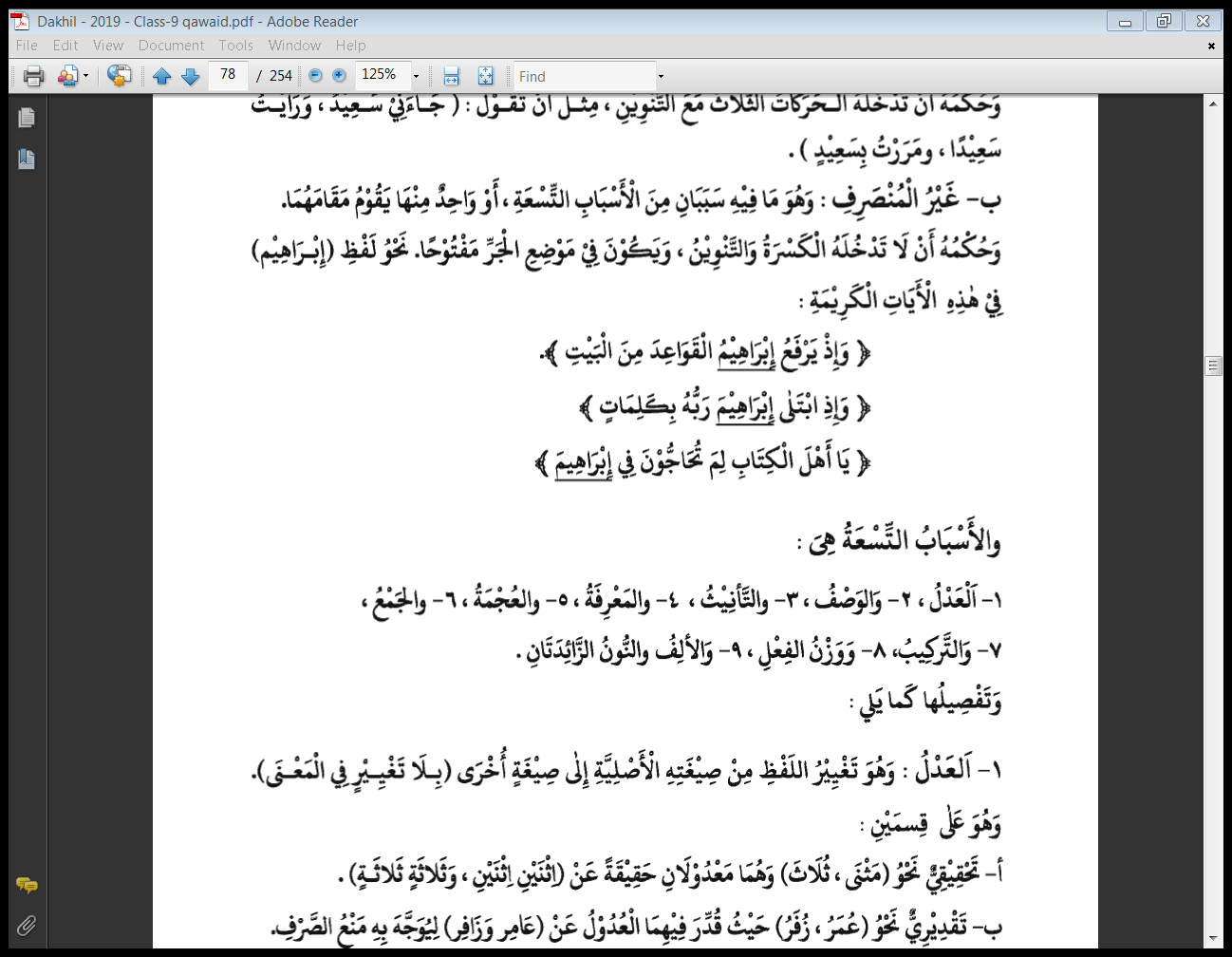 Barakat Ullah, 01714338932
14 October 2019
معنى غير منصرف لغة 
 غير منصرف এর  আভিধানিক অর্থ
معنى غير منصرف لغة: معنى غير: سوى- ليسَ- 
والمنصرف هو المفرد المذكر لاسم الفاعل المصدر الانصراف- معناه: المُتَحَوِّلُ-
غير منصرف এর আভিধানিক অর্থ : غير শব্দটি অর্থ- ব্যতীত, নয়।    منصرف শব্দটি الانصراف মাসদার থেকে اسم فاعل এর সীগাহ। অর্থ- পরিবর্তনশীল।
Barakat Ullah, 01714338932
14 October 2019
تعريف غير منصرف اصطلاحا
 غير منصرف এর  পারিভাষিক সংজ্ঞা
١. قال صاحب هداية النحو: هو ما سببان أو واحد منها يقول مقامهما-
অর্থাৎ, যার মধ্যে (নয়টি সবব থেকে) দুটি অথবা দু’য়ের স্থালাভিষিক্ত একটি সবব পাওয়া যায়, তাকে غير منصرف বলে।
Barakat Ullah, 01714338932
14 October 2019
٢. قال صاحب قواعد اللغة العربية : هو ما فيه سببان من الاسباب التسعة، أو واحد منها يقوم مقامهما-
٣. قال صاحب الكافية: هو ما فيه علتان من تسع أو واحدة منها تقوم مقامهما-
المثال : اسماعيل- هذه الكلمة غير منصرف لوجود السببين- العَلَمِيَّة والعُجْمَةُ-
Barakat Ullah, 01714338932
14 October 2019
اسباب منع الصرف/ غير منصرف 
  এর সবব সমূহغير منصرف
غير منصرف  এর সবব 9টি:
١
عمر
রূপান্তর
العدل
٢
الوصف
احمرُ
বিশেষণ/গুন
٣
طلحةُ
স্ত্রীলিঙ্গ
التانيث
Barakat Ullah, 01714338932
14 October 2019
٤
المعرفة
নির্দিষ্ট
مكة
٥
العجمة
অনারবি
يعوب
٦
الجمع
বহুবচন
مساجدُ
٧
التركيب
সংযুক্তকরণ
بعْلبَكُّ
Barakat Ullah, 01714338932
14 October 2019
٨
الالف والنون الزائدتان
অতিরিক্ত আলিফ ও নূন
عمرانُ
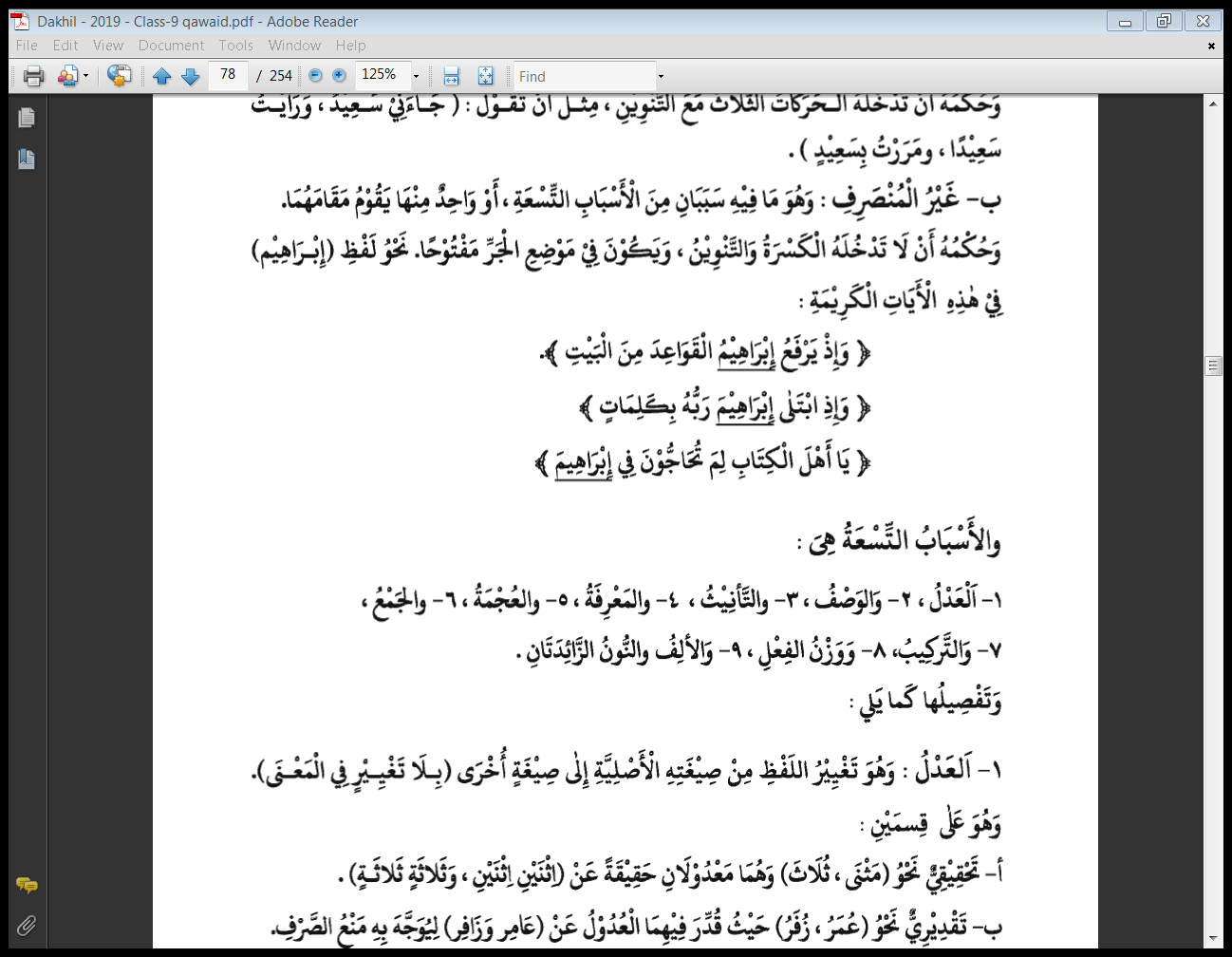 ٩
وزن الفعل
ফেল এর ওযন
احْمَدُ
Barakat Ullah, 01714338932
14 October 2019
حكم غير المنصرف
حكمه: ان لايدخله الكسرة والتنوينَ، 
فيرفع بالضمة وينصب ويجر بالفتحة-
হুকুম : এটি যের ও তানবীন গ্রহণ করে না। 
ফলে রফা গ্রহণ করা হবে পেশ দ্বারা। নসব ও জর প্রদান করা হবে যবর দ্বারা।
উদাহরণ: جاء ابراهيمُ-   رأيت ابراهيمَ-   مررت بابراهيمَ-
Barakat Ullah, 01714338932
14 October 2019
مواضع انصراف غير المنصرف
غير منصرف এর  منصرف হওয়ার স্থানসমূহ:
١. اذا نكِّر المنصرف وكان احد السببين علمًا-
অর্থাৎ- দুটি সবরের একটি علم হওয়ার অবস্থায় যদি غير منصرف কে نكرة করা হয়।
উদাহরণ: جاء عمرُ وعمرٌ أخر-
Barakat Ullah, 01714338932
14 October 2019
٢. اذا اُضِيفَ غير المنصرف-
অর্থাৎ- غير منصرف কে যখন অন্য اسم এর প্রতি اضافة করা হয়।
উদাহরণ: لقدْ خلقْنَا الانسانَ فى احسنِ تقويمٍ-
Barakat Ullah, 01714338932
14 October 2019
٣. اذا دخله "الـ" -
অর্থাৎ- غير منصرف এর পূর্বে যখন  ال  যুক্ত হয়।
উদাহরণ: داكا مدينة المساجدِ-
Barakat Ullah, 01714338932
14 October 2019
٤. لمُحافظةِ الوزنِ والقَافيةِ للشعرِ-
অর্থাৎ- কবিতার অন্তমিল রক্ষা করার জন্য।
উদাহরণ: ويومَ دخلتِ الخَدْرَ خَدْرَ عنيزة-
Barakat Ullah, 01714338932
14 October 2019
একক কাজعمل احد-
غير المنصرف এর সবব গুলো 
উদাহরণ সহ বল।
Barakat Ullah, 01714338932
14 October 2019
দলগত কাজ فريق العمل -
ক দল- غير المنصرف এর পরিচয়
খ দল- غير المنصرف এর হুকুম
গ দল- غير المنصرف কয় অবস্থায়  منصرف হয়?
Barakat Ullah, 01714338932
14 October 2019
বাড়ির কাজالواجب المنزل
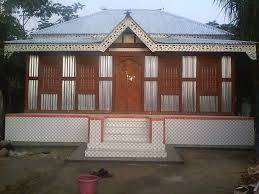 *عرف غير المنصرف- وكم سببا لغير المنصرف؟ اذكر اسبابه بالتمثيل-
Barakat Ullah, 01714338932
14 October 2019
সবাইকে
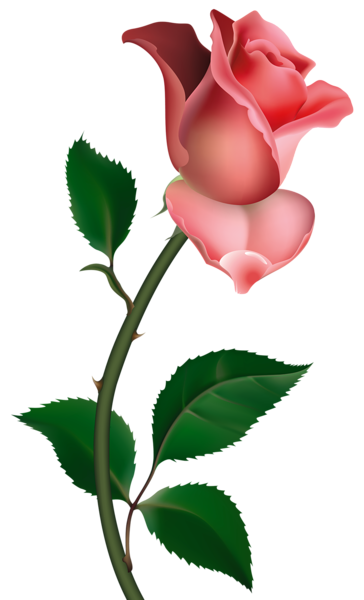 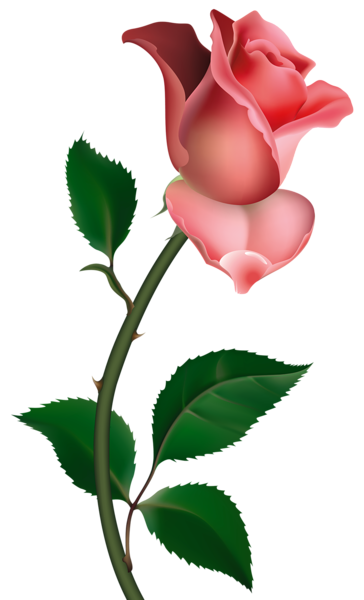 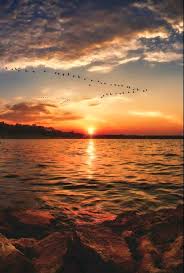 شكرا كثيرا
ধন্যবাদ
Barakat Ullah 01714338932
14 October 2019